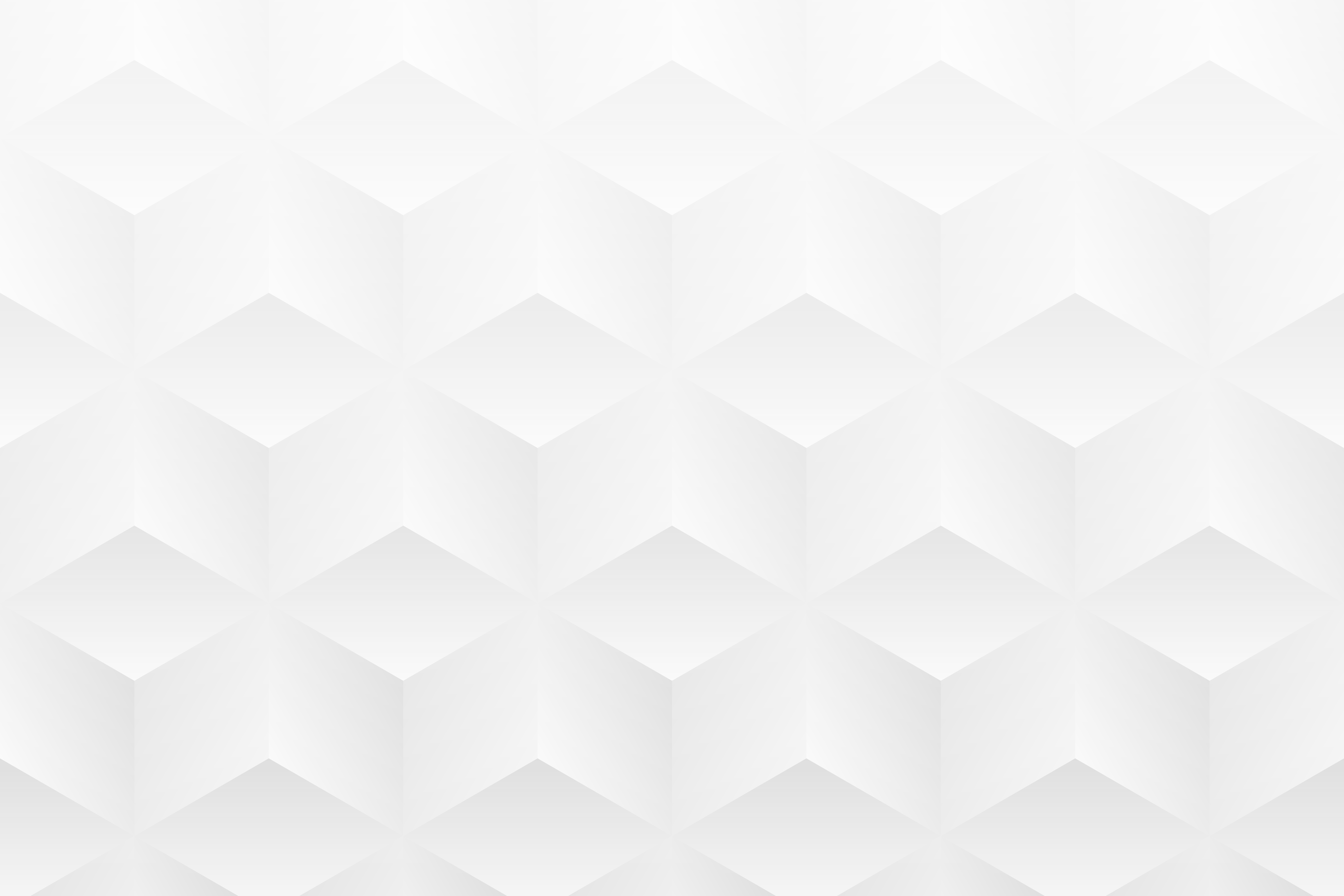 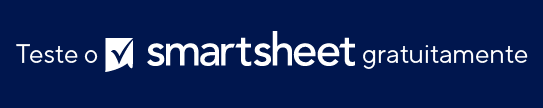 MODELO DE PLANO DE IMPLEMENTAÇÃO DE MÚLTIPLOS PROJETOS EM POWERPOINT
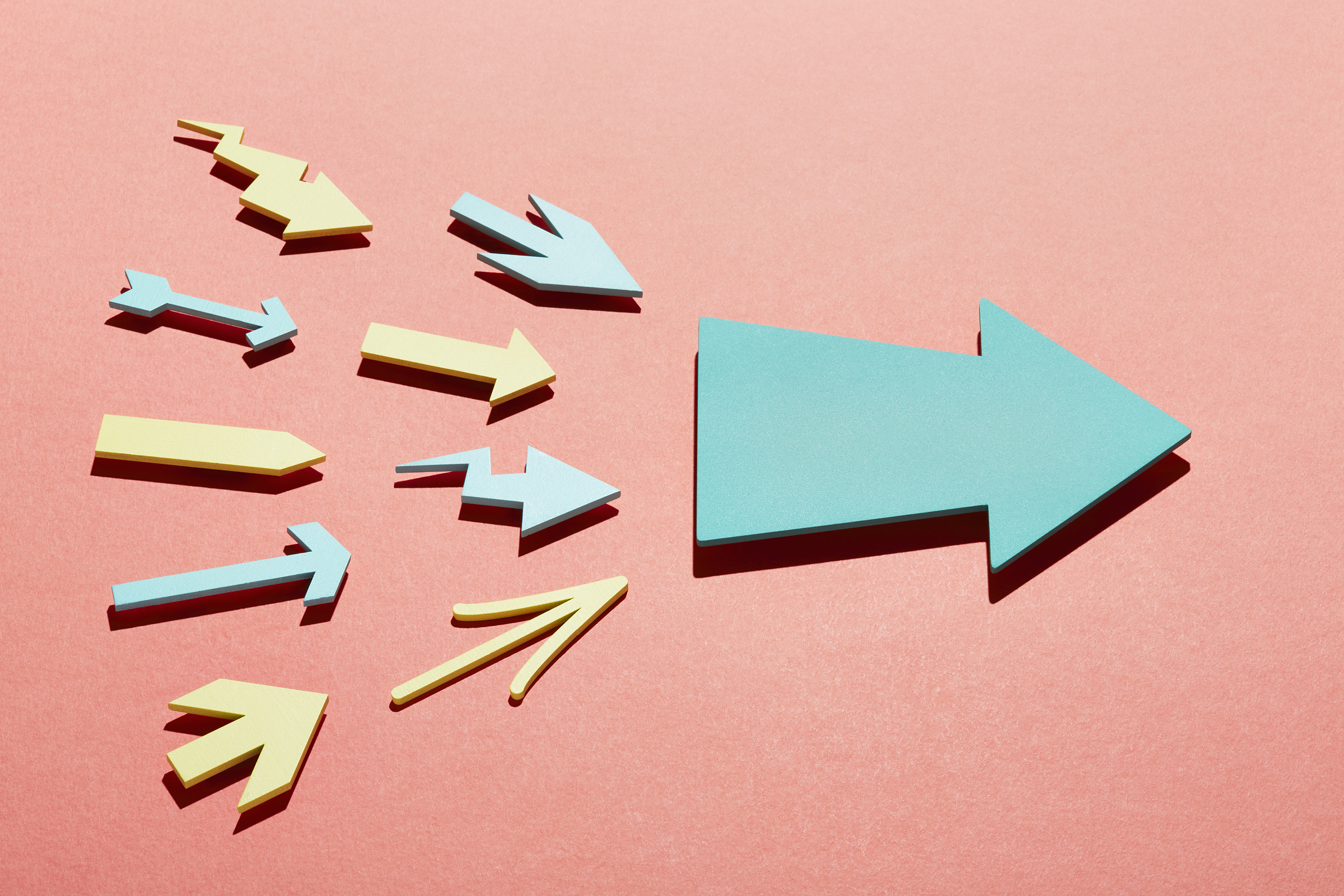 NOME DA EMPRESA
 
DD/MM/AA
 
Endereço
Telefone de contato
Endereço web
Endereço de e-mail
APRESENTAÇÃO DO PLANO DE IMPLEMENTAÇÃO DE MÚLTIPLOS PROJETOS
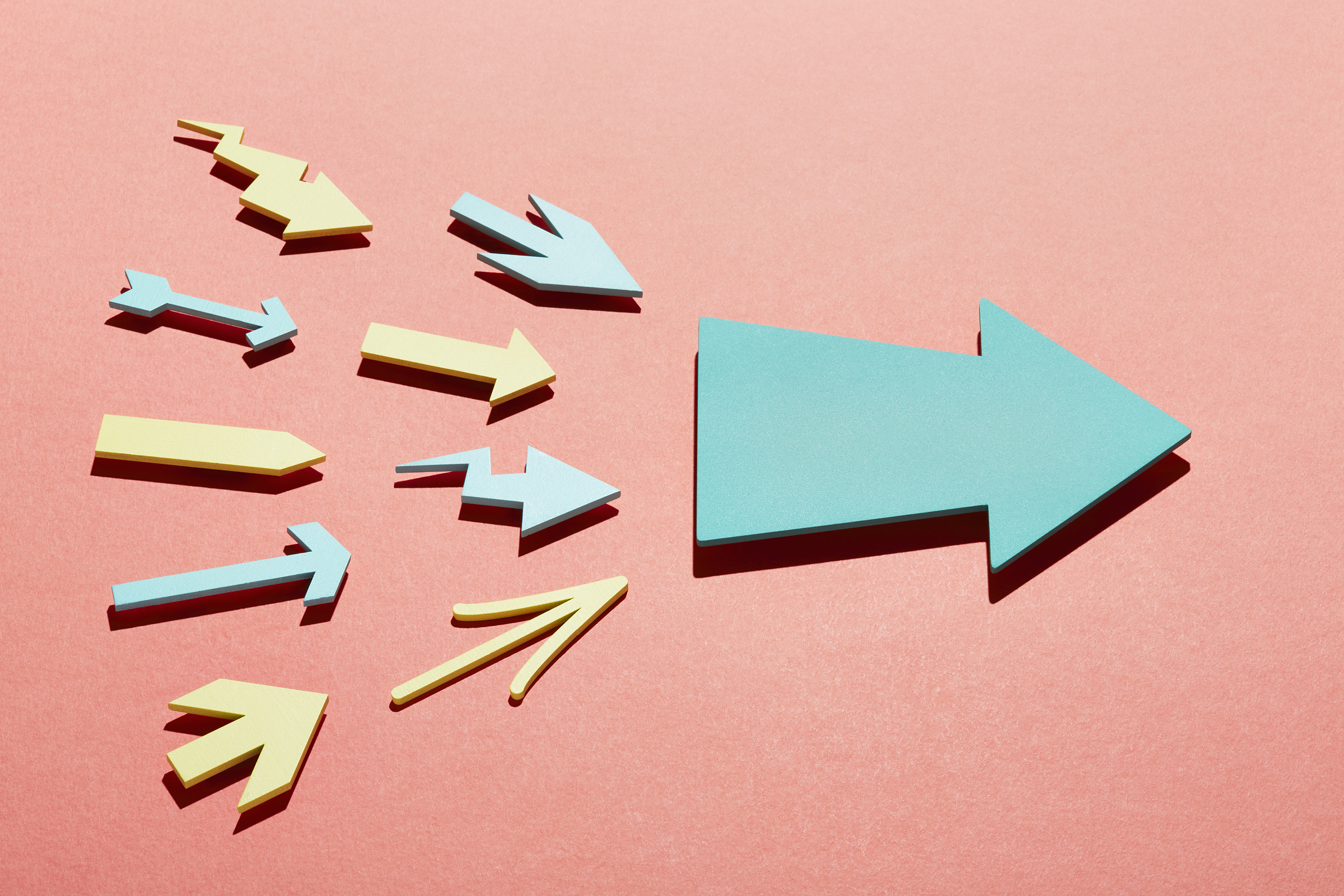 ENTREGÁVEIS
Insira as entregas do projeto
APRESENTAÇÃO DO PLANO DE IMPLEMENTAÇÃO DE MÚLTIPLOS PROJETOS
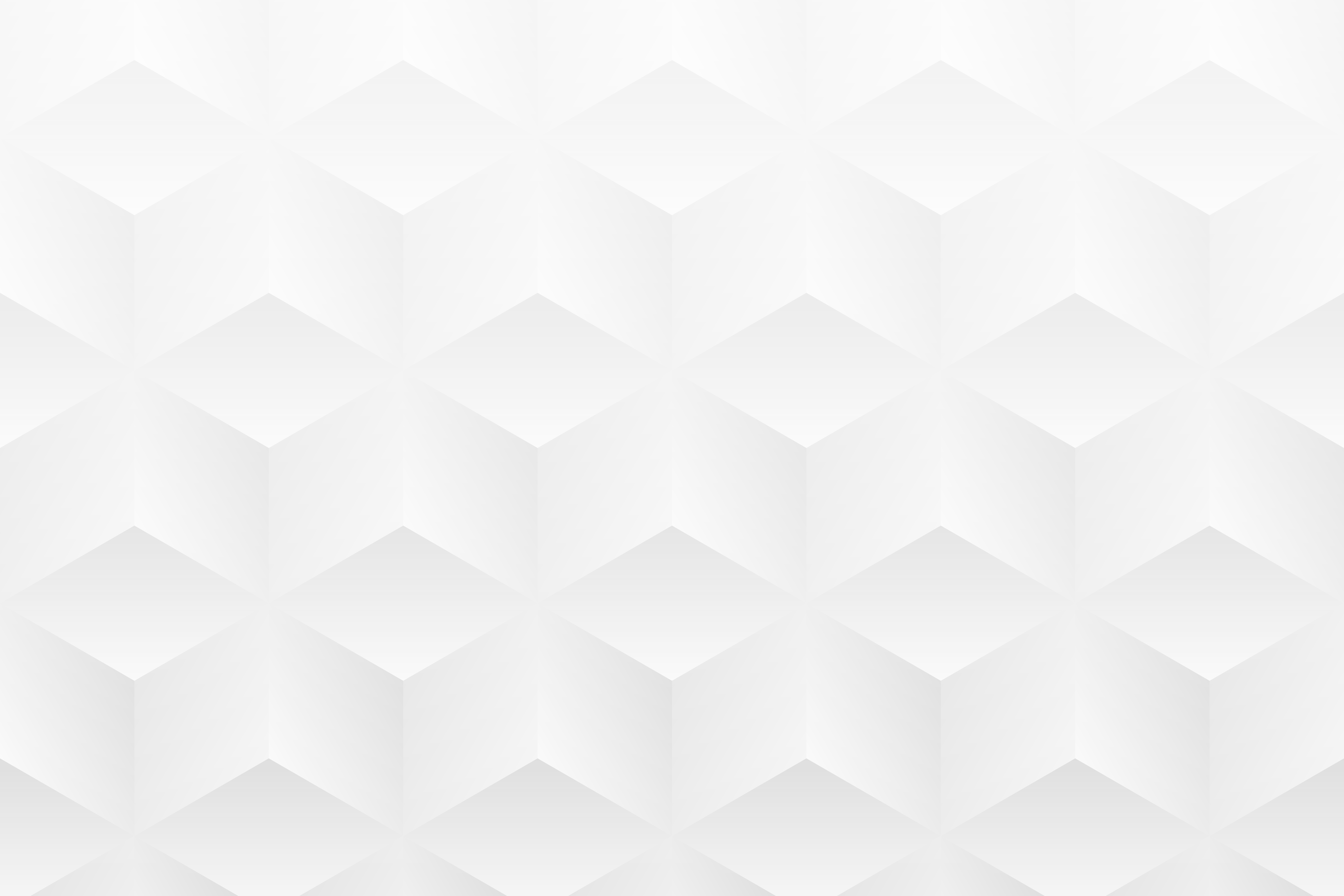 ÍNDICE
5
1
LINHA DO TEMPO DA ENTREGA PARA TODOS OS PROJETOS
ANÁLISE DE RISCOS E TOTAL DE RISCOS
6
2
AÇÕES E TOTAIS EM ABERTO E PENDENTES
DIAS POR PROJETO
7
3
RELATÓRIO GERAL DOS PROJETOS
ALOCAÇÃO DE RECURSOS
4
FINANÇAS DO PROJETO
PLANO DE IMPLEMENTAÇÃO DE MÚLTIPLOS PROJETOS | ÍNDICE
RELATÓRIO DO PROJETO
1. LINHA DO TEMPO DA ENTREGA PARA TODOS OS PROJETOS
2. DIAS POR PROJETO
3. ALOCAÇÃO DE RECURSOS
4. FINANÇAS DO PROJETO
5. ANÁLISE DE RISCOS E TOTAL DE RISCOS
ANÁLISE DE RISCOS
TOTAL DE RISCOS
6. AÇÕES E TOTAIS EM ABERTO E PENDENTES
EM ABERTO E PENDENTE
TOTAL DE AÇÕES
7. RELATÓRIO GERAL DOS PROJETOS